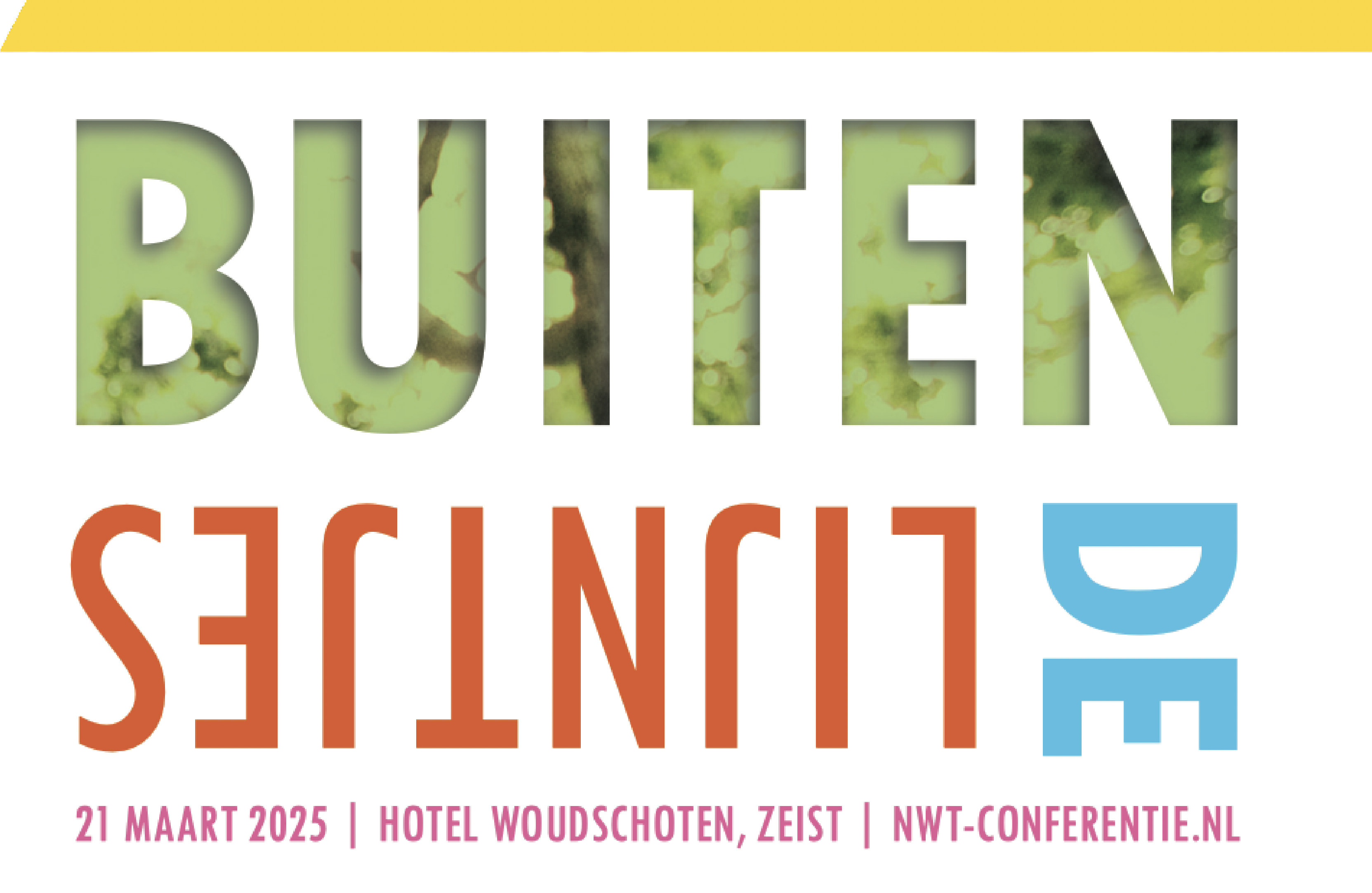 Robotica in mijn klas
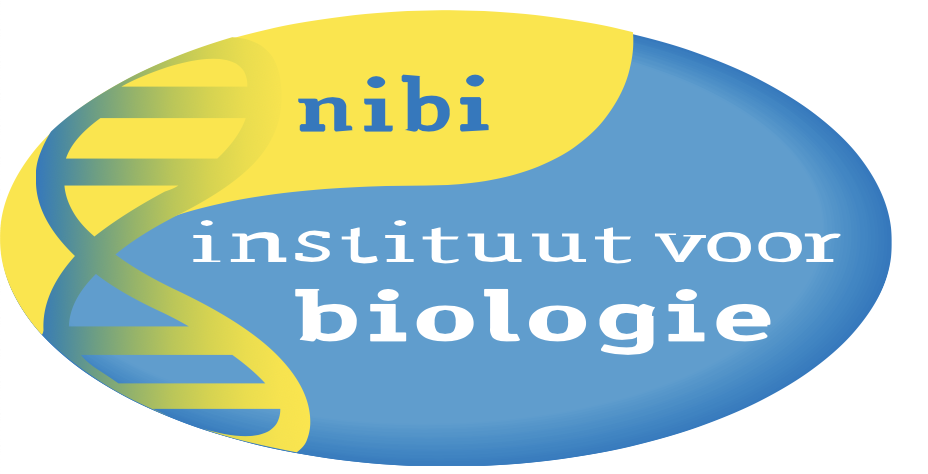 Agenda
Presentatie
Robot-show
Robot-demo’s
Doe-carousel (3 x 15 min.)
Afsluiting
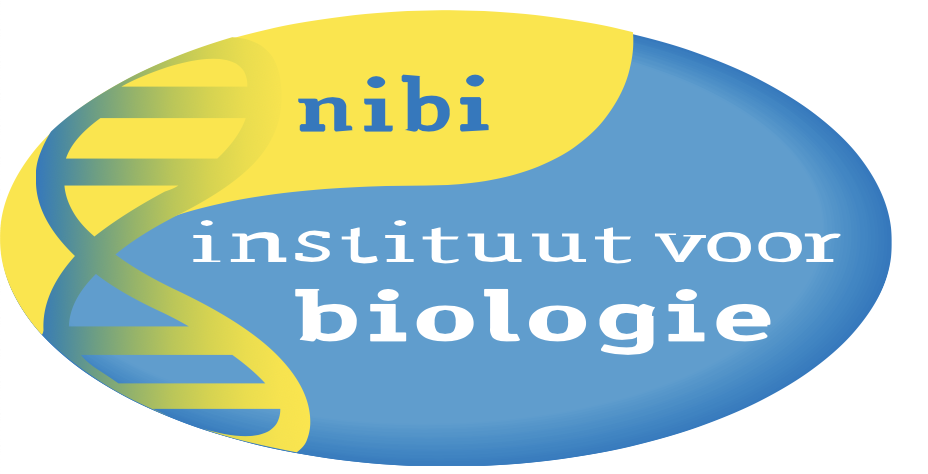 Robotica in mijn klas
Wie (doelgroep)?
Wat?
Waarom?
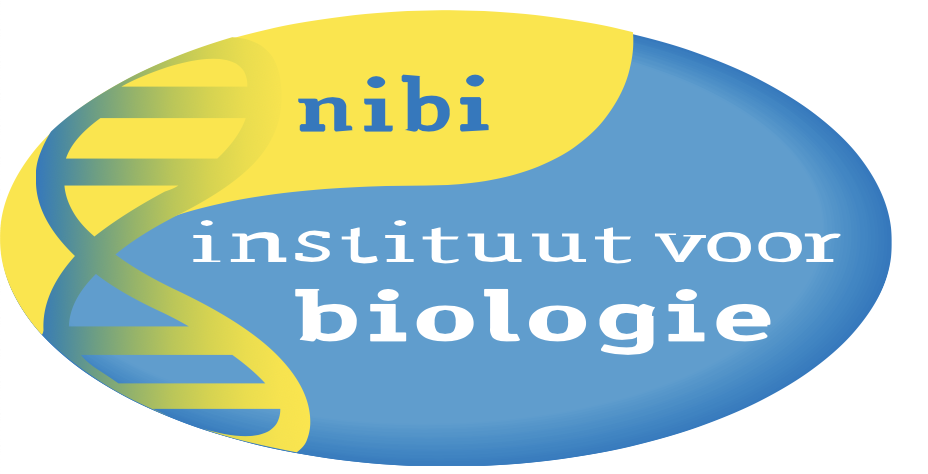 Wie?
Kleuters
BeeBot
mTiny
Midden- en bovenbouw
mBot
Ranger
Alle niveau’s
OzoBot
Photon
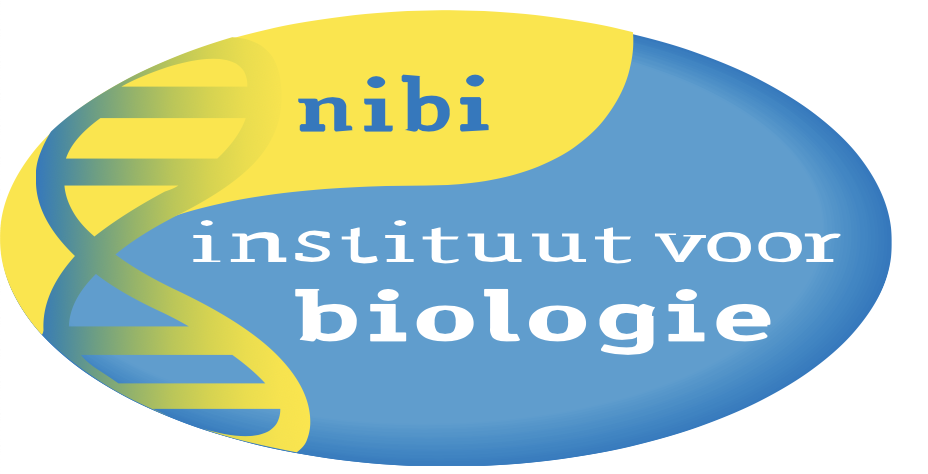 Wat?
Creatief
mBot
Ozobot
Educatief
Alpha Mini
BabelBot 
Luka
Programmeren
BeeBot
mBot
Photon
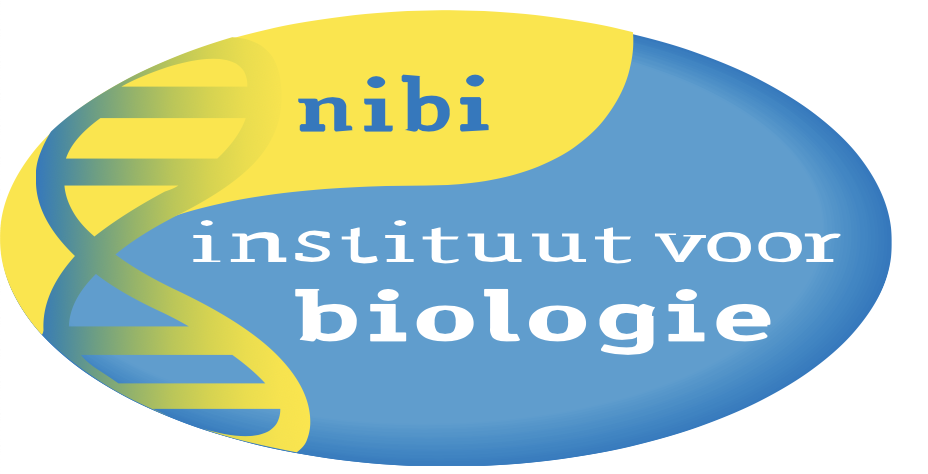 Waarom?
Kids gaan “aan“ op robots
Voorleeshulp (Luka)
Erbij, niet in plaats van
Leren samenwerken (Ozobot, Photon)
Langdurig zieke leerlingen (AV-1)
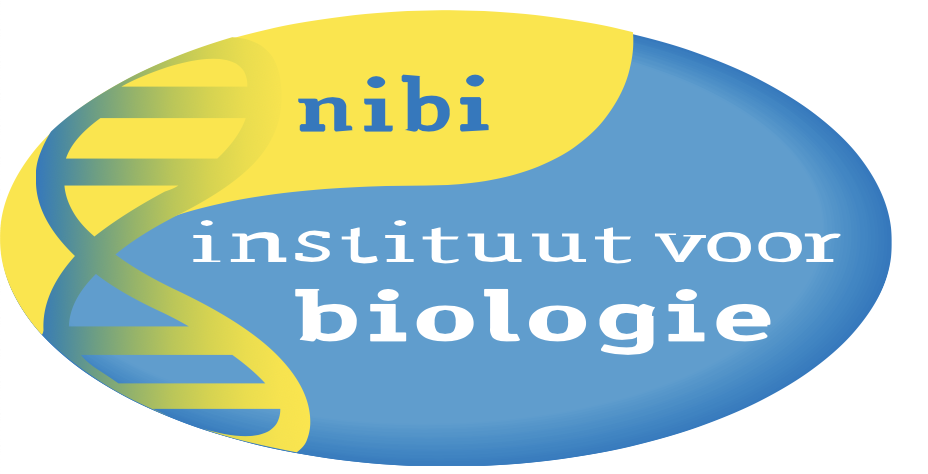 Robot-show
Creatief
Trekpop-robot
Educatief
Alpha Mini
Programmeren
Robosen k1
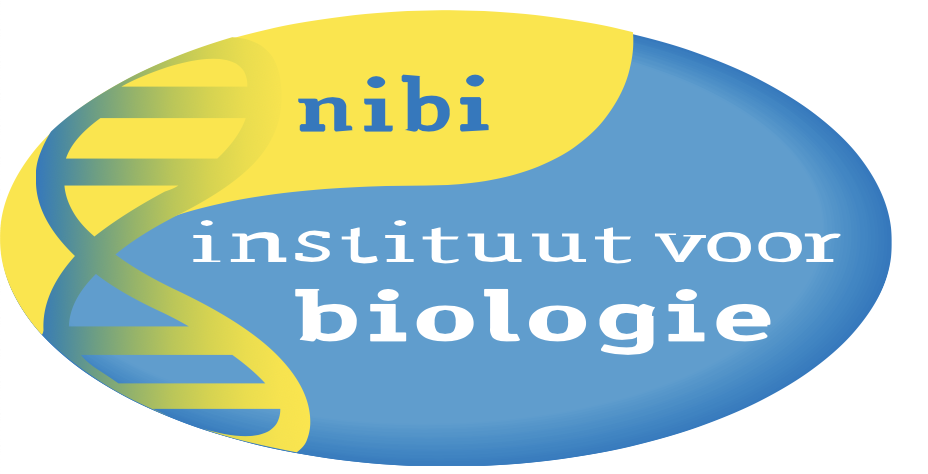 Trekpop-robot
Techniek
Boren
Verbinden
Zagen
Creatief
Robot schilderen
Uitbreiden
Led’s als ogen
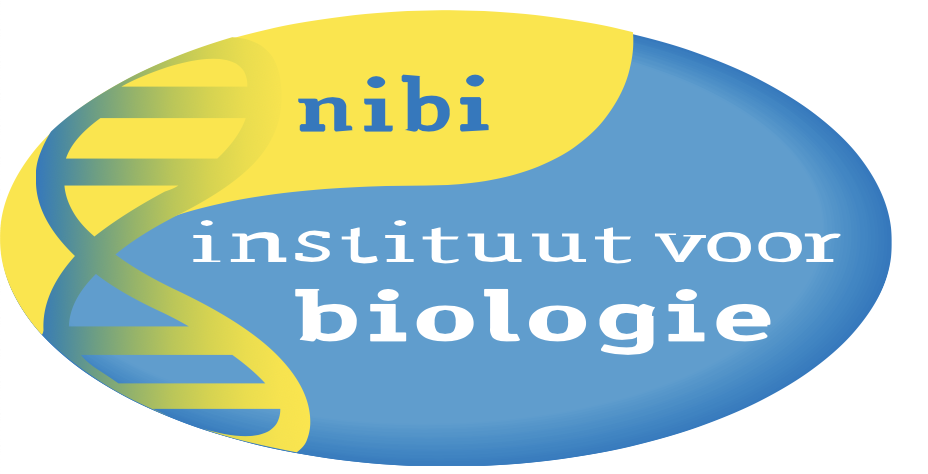 Alpha Mini
Demo-mode
Voorleesrobot
Zorgrobot
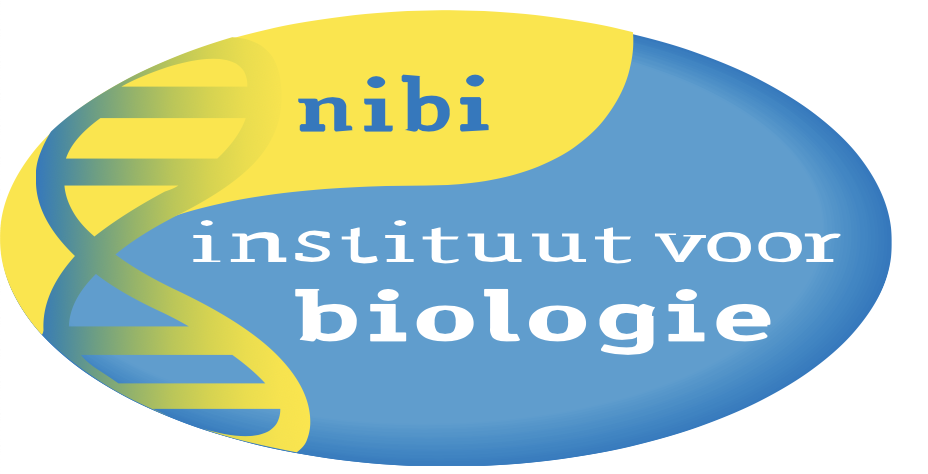 Robosen K1
Demo-mode
Programmeren
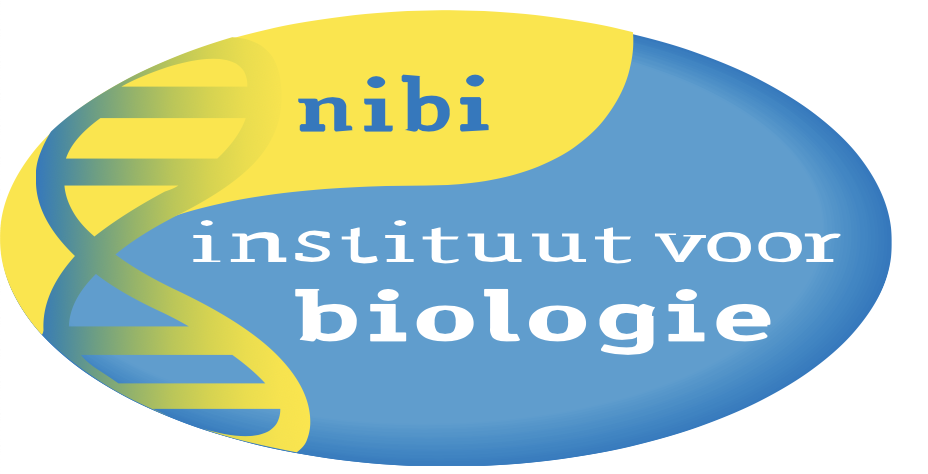 Demo’s
Creatief
Bouwen (Techniek)
Educatief
B.v. reken- of taalopdrachten
Aardrijkskunde
Programmeren
Blokjes tot python
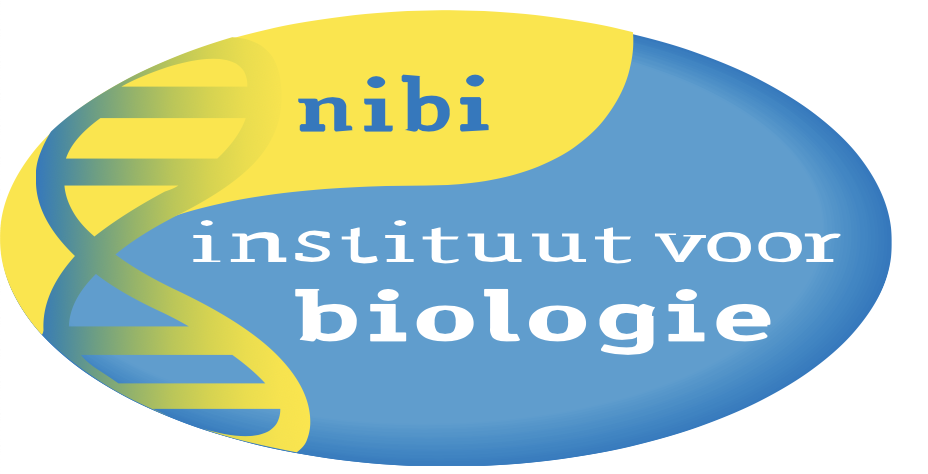 Luka
Voorlees-hulp
Duizenden boekjes, o.m. 20.000 Engels & 160 Nederlands

Kosten: 
Robot €100 - €150 (soms lastig verkrijgbaar)
Boekjes €6,95 - €17,95
Software €1,10 - €2,20 per boekje
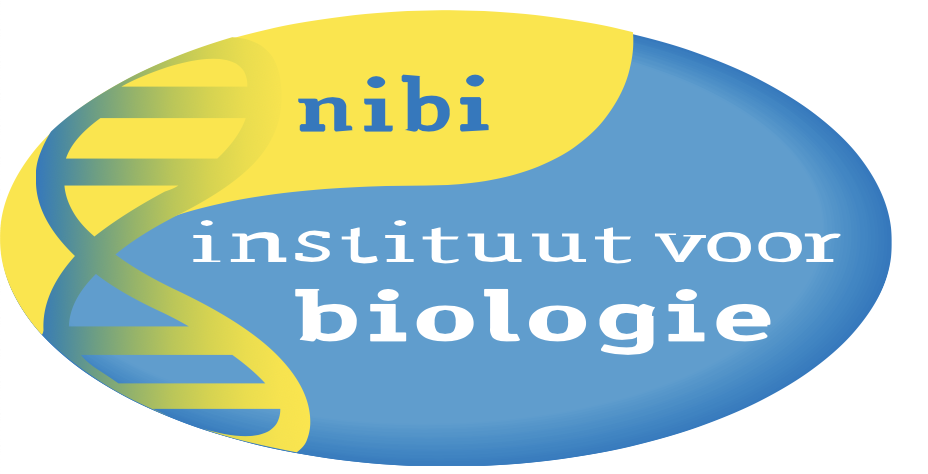 mBot
Bouwpakket
Sensoren
Motoren
Indicatoren

Kosten: vanaf €90,-
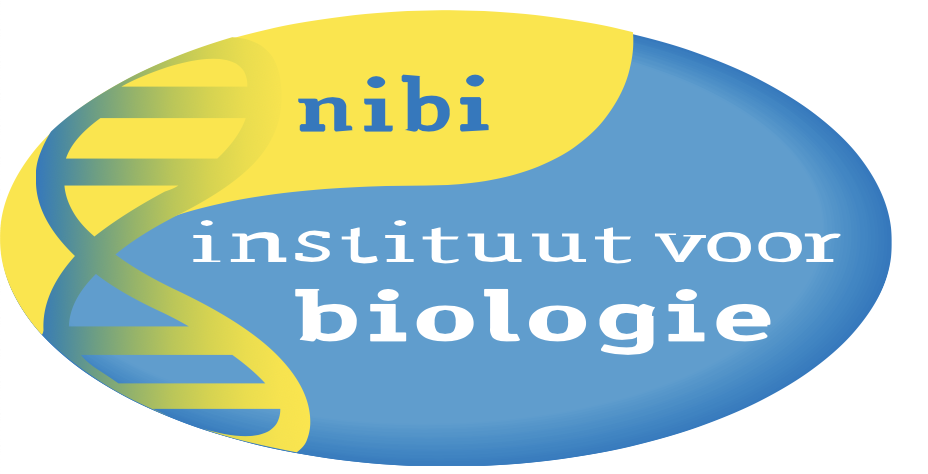 Ozobot
Kant en klare robot
Meerdere manieren om te programmeren
Veel gratis lesmateriaal

Kosten: Bit €150,-  Evo €270,-
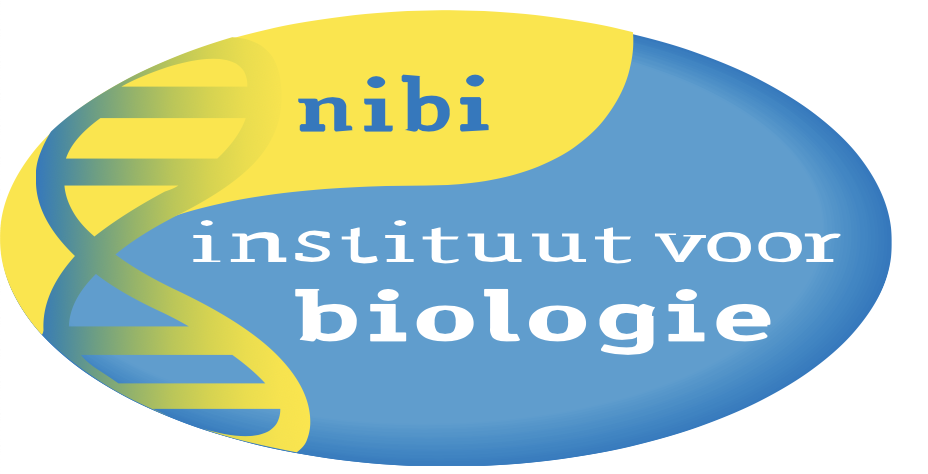 Photon
Kant en klare robot
Meerdere talen/mogelijkheden om te programmeren
Meerdere lespakketten
Uitbreidingen

Kosten: vanaf €245,-
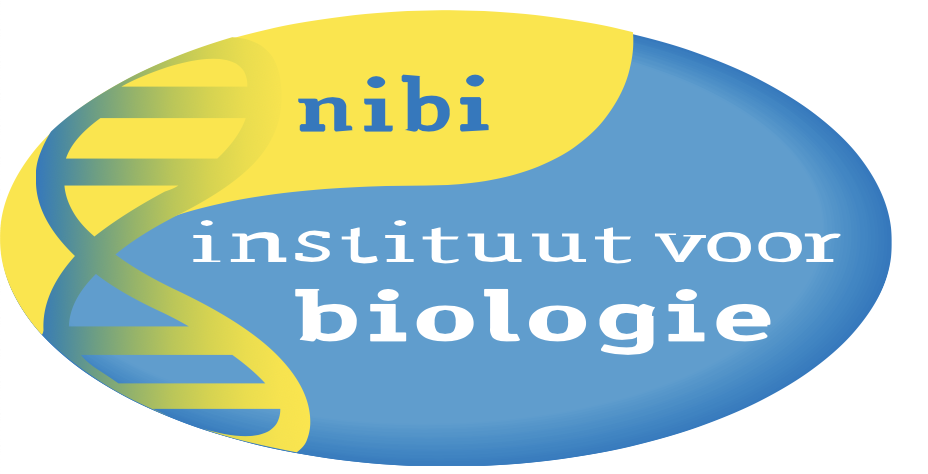 Doe-caroussel
BlockBot (creatief)
Robotsleutelhanger maken
Versieren
mBot (techniek, programmeren)
Bouwpakket
Photon (programmeren)
Laat robot lopen cfm. plan
Choreografie met 4 robots
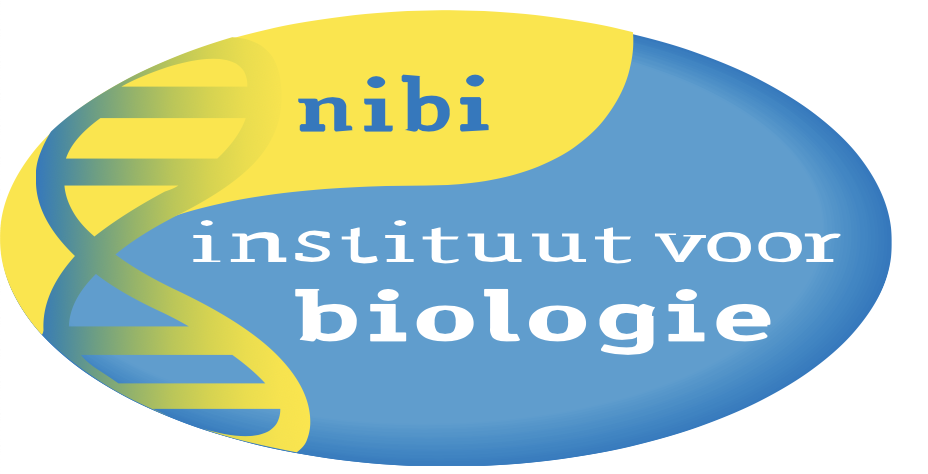 BlockBot
Basis
Ogen
Mond
Oren
Uitbreiden & versieren
Chenille-draad
Kralen
Pootjes
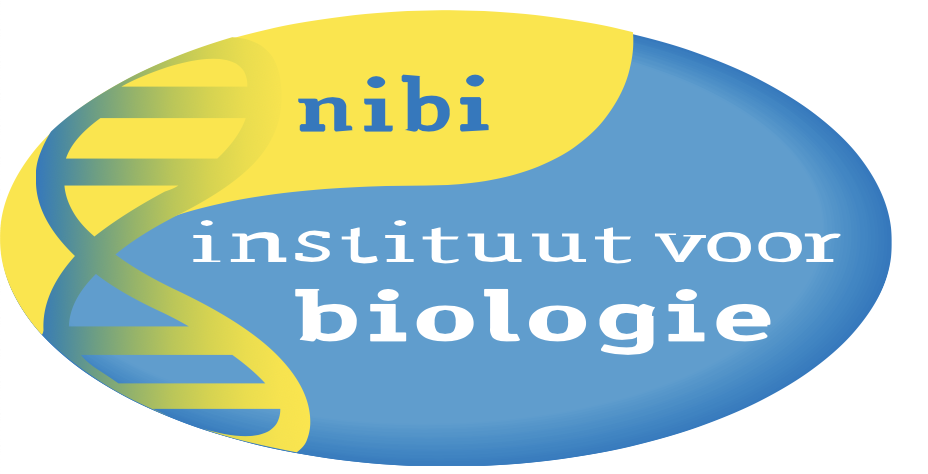 mBot
Bouwen:
Volg handleiding
Verbinden:
mBot aan,  iPad aan
Ga naar mBot-App
Verbind met mBot-robot
Sturen of programmeren:
Kiezen in de App
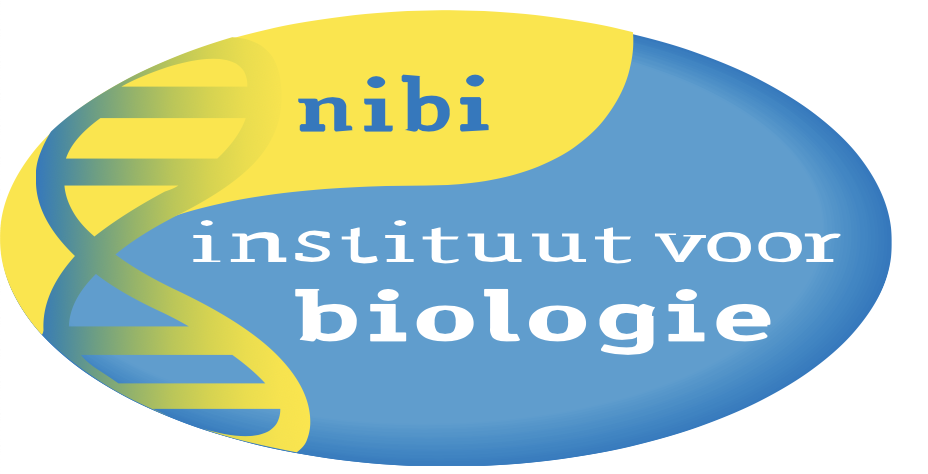 Photon
Verbinden:
Photon aan, iPad aan
Ga naar Photon-App
Verbind met Photon-robot
Sturen of programmeren:
Kiezen in de App
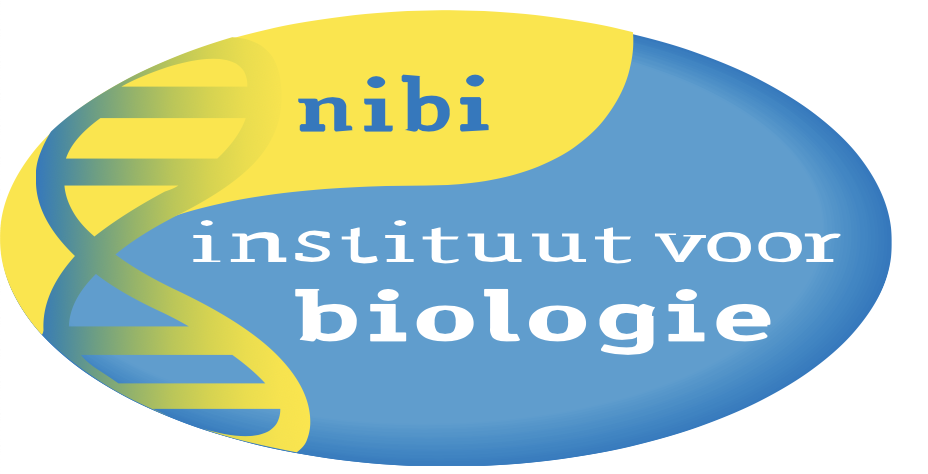 Afsluiting
Wat denk je dat kids het leukst vinden?
Tips en tops?


technucational.adventures@gmail.com
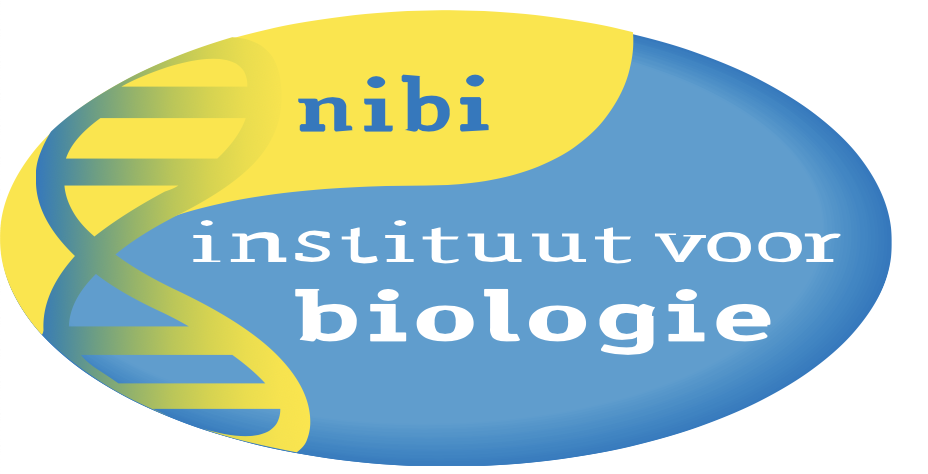 Links tbv robots
Alpha Mini: youtube.com/results?search_query=maatje+onderwijs+robot
AV1: noisolation.com/nl/av1/over-av1 
Bibberbotje: youtube.com/watch?v=96SXs8uQSzI
www.codekinderen.nl
codescool.odisee.be
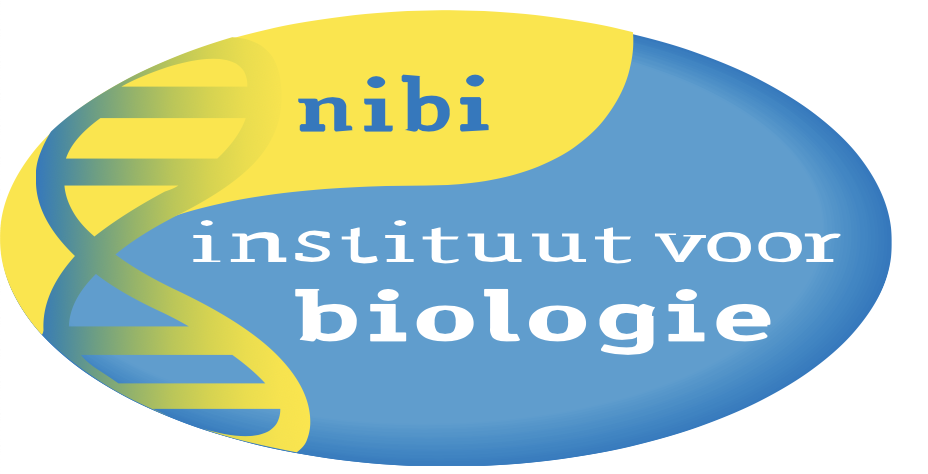